Prima di iniziare: i 2 libri citati l’altra volta
FREIRE Paulo, Pedagogia degli oppressi, EGA-Edizioni Gruppo Abele, 1970
MARAINI Fosco, Gnosi delle fànfole, La nave di Teseo, 2019 (1978)
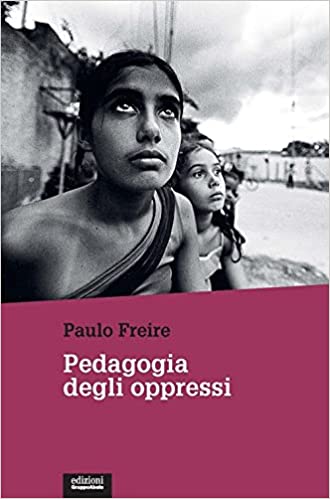 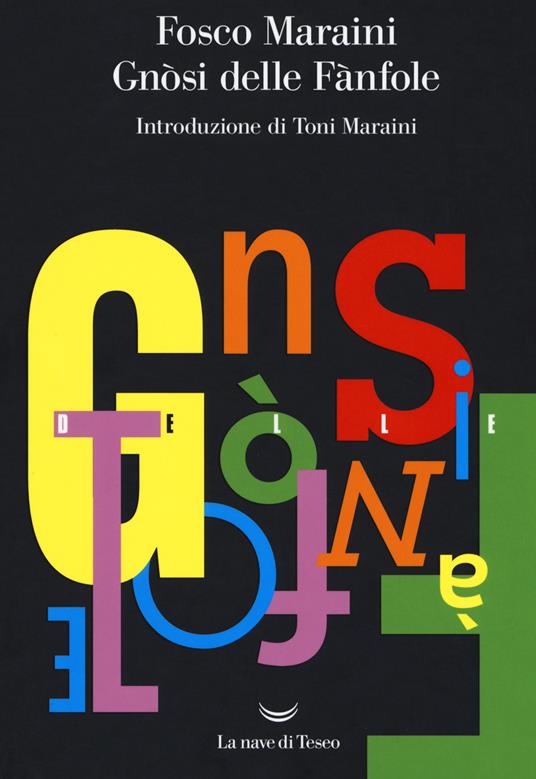 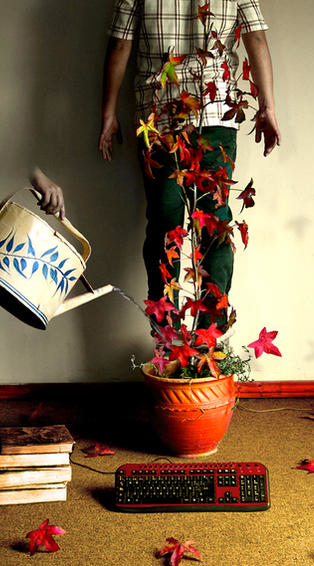 Stefano Bortolato
Pedagogia
Generale
2
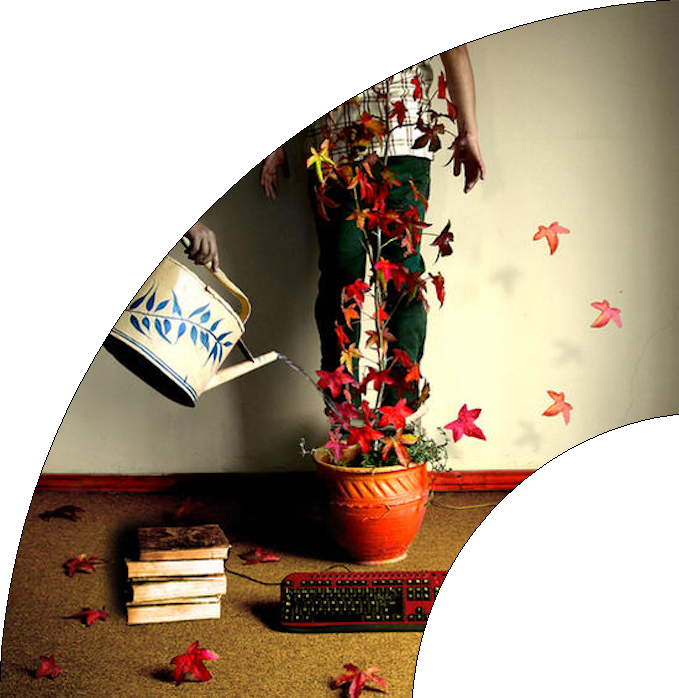 Le Pratiche Umane Le Pratiche     Educative
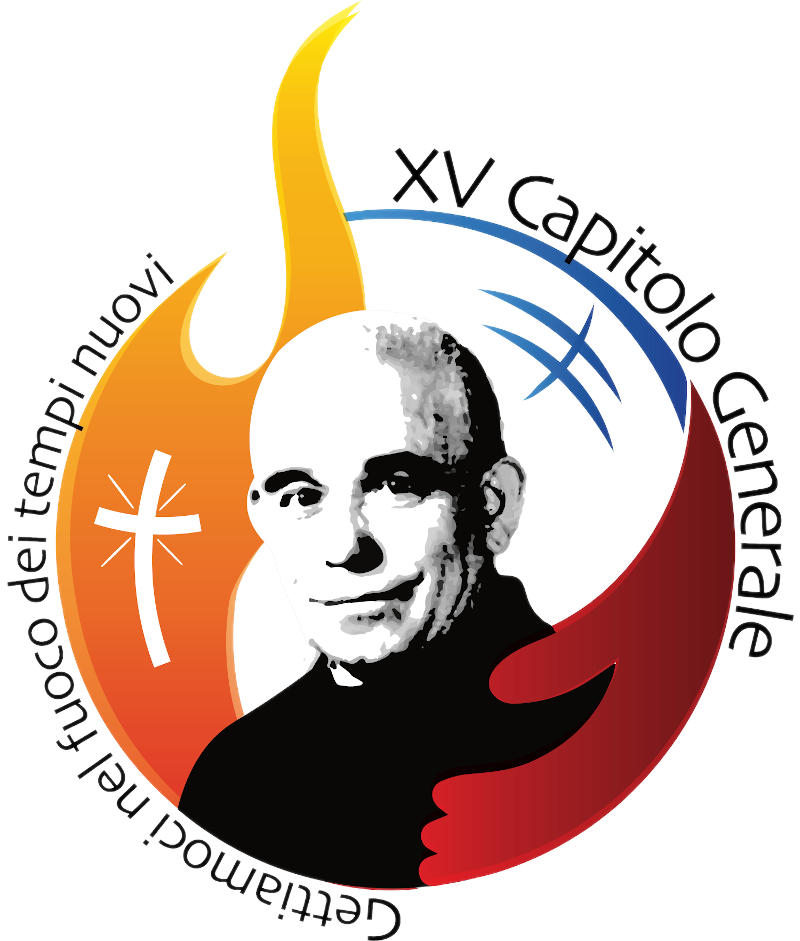 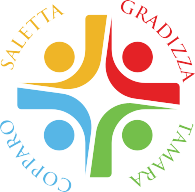 Copparo		3/3/2023
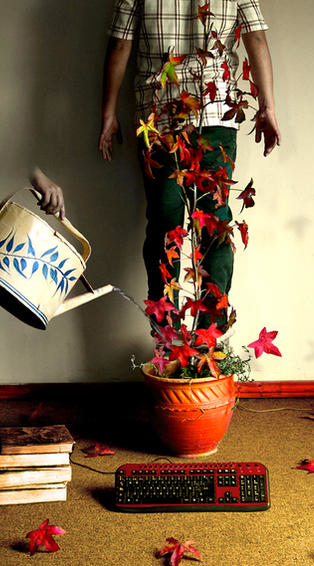 Sommario
Vedremo...
Il concetto di pratica
Le Pratiche Umane
Le Pratiche Educative
Considerazioni Ulteriori Sulle Pratiche
l'interiorizzare
Distinzione: Istruire, Educare, Formare
Il momento Educativo
La Responsabilità Etica
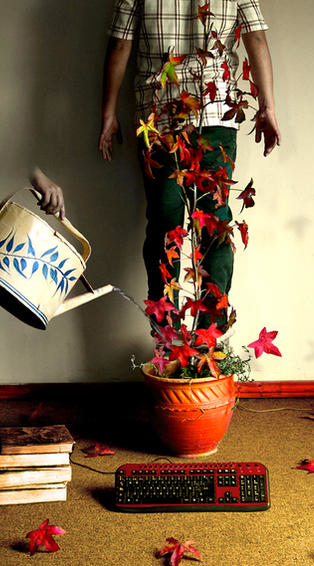 Il caso
Il caso
Roma, marzo 1908. Su invito di San Pio X, don Orione da inizio al lavoro pastorale nella "Patogonia Romana", cioè fuori porta San Giovanni: trasforma perciò in cappella una doppia rimessa per cavalli, vicino alla sezione della famigerata setta Giordano Bruno. Ora bastava solo far venire la gente.
Tu cosa faresti?
5 minuti
Di lavoro
Di gruppo
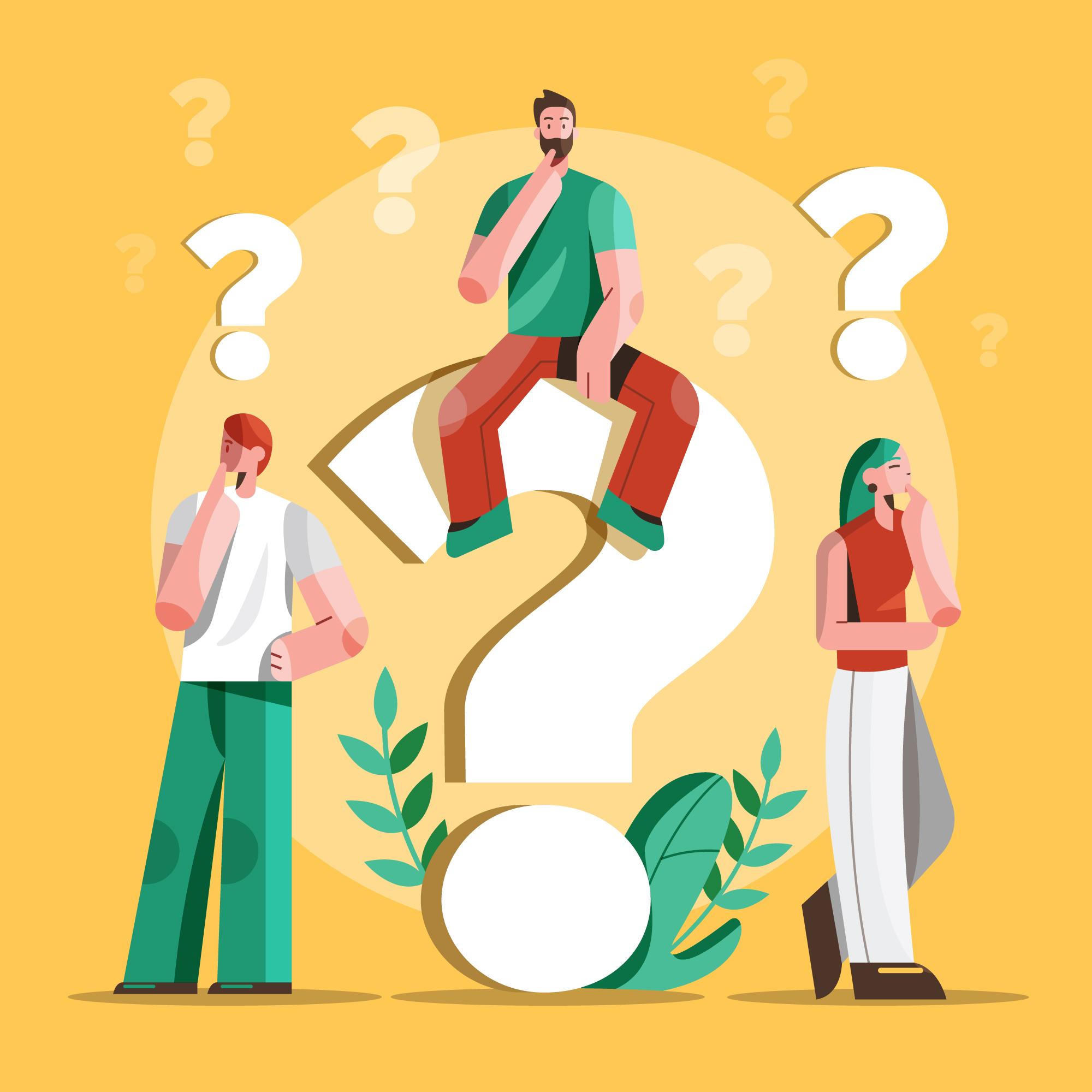 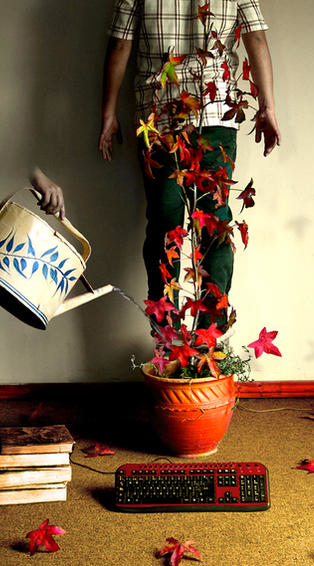 Il caso
Il caso
Per invitare la gente – raccontava poi – mi riempii i tasconi, e con un grosso campanello percorsi le vie del quartiere, passando vicino alle case e lasciando cadere ogni tanto caramelle e qualche soldino; ma intanto i ragazzi mi seguivano e i grandi accorrevano. Così nacque la nostra parrocchia di Ognissanti in Roma.
Discussione
5 minuti
Di dialogo
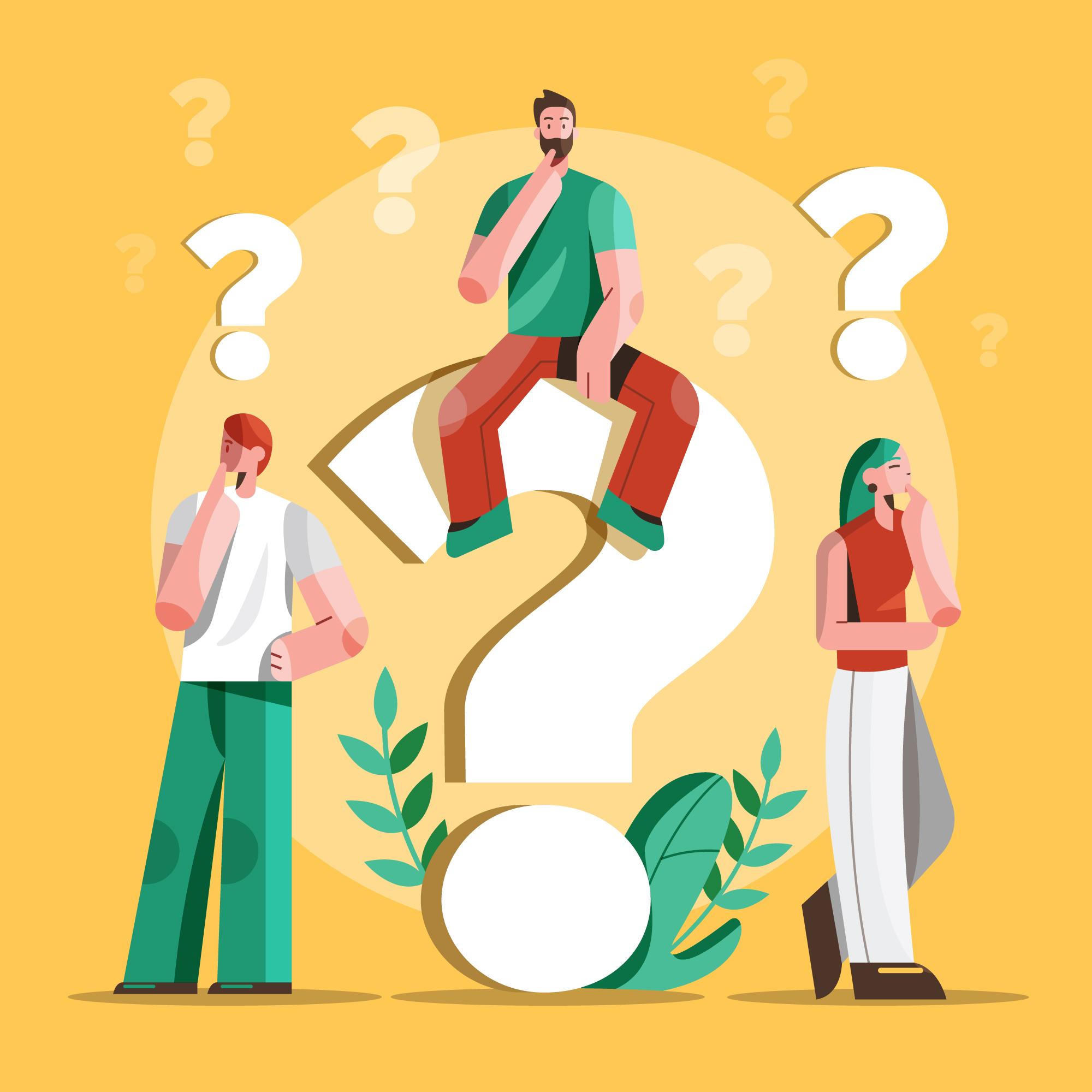 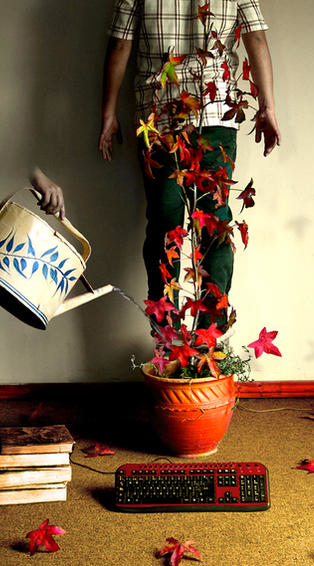 La Pedagogia
Premessa
La pedagogia è una scienza pratica: opera agendo
L’agire umano sono “pratiche umane”
L’agire, le pratiche, in se stesse, sono equivoche
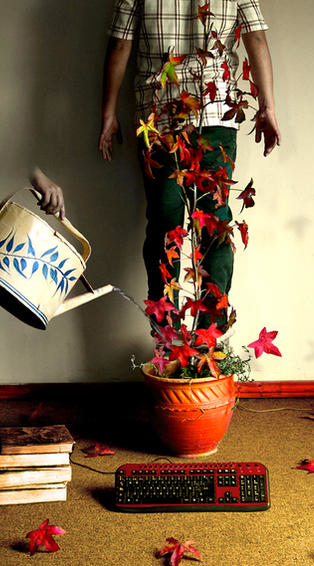 La Pedagogia
Premessa
Il sapere pedagogico ci permette:
di capire qual è l’agire educativo
di agire in modo appropriato
di agire con migliore efficacia (quando possibile 🥴 ...)
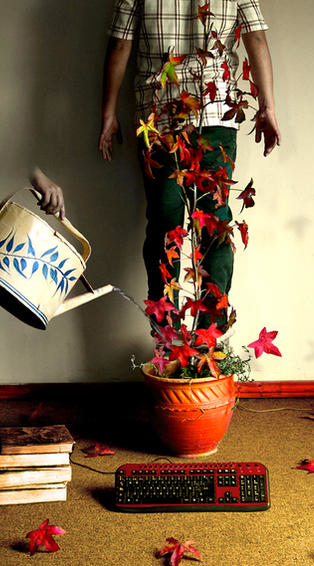 Le Pratiche
Di Cosa Parliamo
Semplificando: parliamo dell’agire umano intenzionale
L’agire è costitutivo dell’essere umano
L’agire umano è intenzionale ed equivoco
L’agire può essere classificato
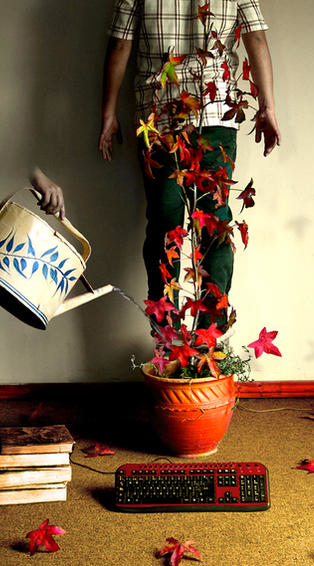 Le Pratiche
Di Cosa Parliamo
Pratiche Umane
«Qualsiasi forma coerente e complessa di attività umana cooperativa socialmente stabilita, mediante la quale valori insiti in tale forma di attività vengono realizzati nel tentativo di raggiungere quei modelli che appartengono ad essa e parzialmente la definiscono. Il risultato è un’estensione sistemica delle facoltà umane di raggiungere l’eccellenza e delle concezioni umane dei fini e dei valori impliciti» (MacIntyre)
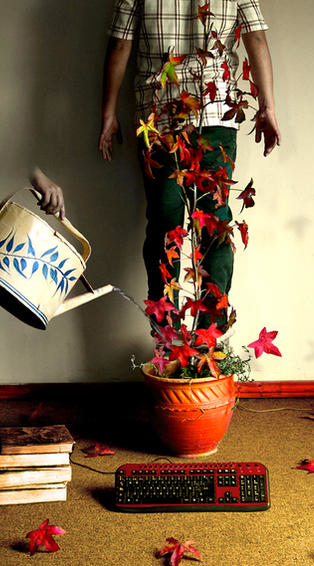 Le Pratiche
Di Cosa Parliamo
Pratiche Umane
Esempi di pratiche umane: il gioco degli scacchi, la pittura, gioco del calcio, l’insegnamento, ecc...
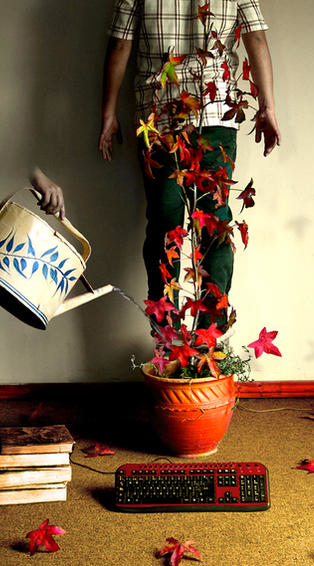 Le Pratiche
Di Cosa Parliamo
Pratiche Educative
«Uno o più essere umani, portatori di ideali guida sul bene dell’uomo e la società, svolgono volontariamente, in modo esplicito o implicito, un insieme di azioni e di influenze su un altro o più altri esseri umani (generalmente più giovani) al fine di promuovere in essi lo sviluppo di disposizioni interne, di competenze e di comportamenti esterni che favoriscono il loro benessere» (Michele Pellerey)
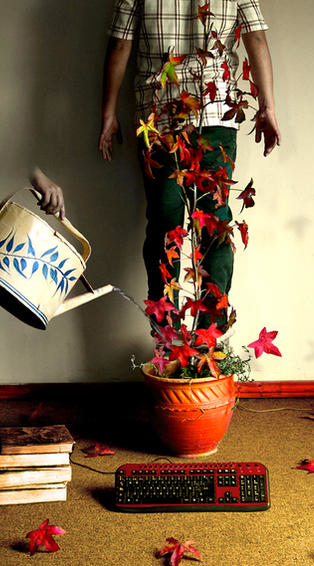 Le Pratiche
Di Cosa Parliamo
Pratiche Educative
Cioè «una forma coerente e complessa di attività umana cooperativa socialmente stabilita che si attua in un contesto sociale caratterizzato dall’impegno educativo» (Michele Pellerey)
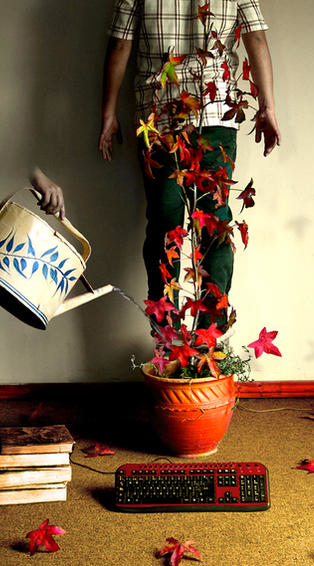 Le Pratiche
Pratiche Umane
Le pratiche umane sono estrinsecamente connesse ai valori di vantaggi economici, prestigio, posizione sociale
Le pratiche umane sono intrinsecamente connesse a valori propri della pratica stessa (differenza competitiva) decodificabili e apprezzabili solo all’interno dell’esperienza pertinente
[Speaker Notes: Es.: la coltivazione delle pere

Es.: la qualità (non la bontà) della pera coltivata]
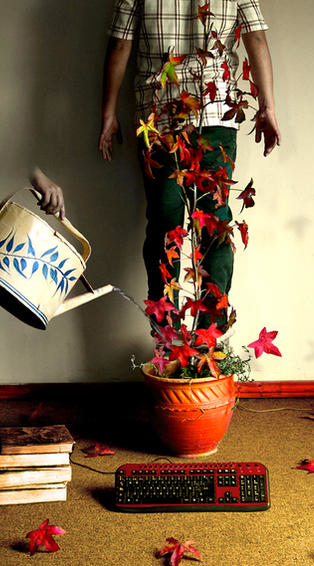 Le Pratiche
Pratiche Educative
Il lavoro pedagogico (=pratica educativa) si caratterizza per una comprensione più profonda delle pratiche e delle finalità, della coerenza interna e della corrispondenza alla situazione
[Speaker Notes: Es.: perché no la fumo ed all’alcol]
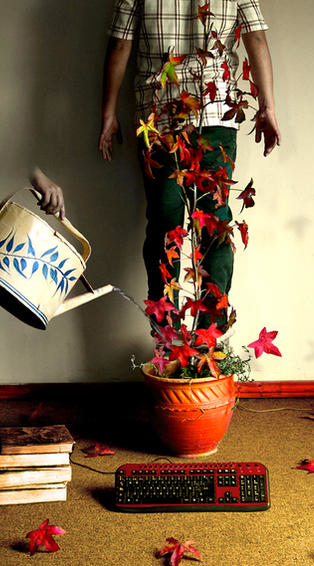 Le Pratiche
Pratiche Educative
Le finalità delle pratiche educative (tra problema e virtù):
promuovere la crescita e la realizzazione dei singoli su basi individuali
(oppure) favorire la trasmissione e lo sviluppo culturale per preservare e arricchire la cultura
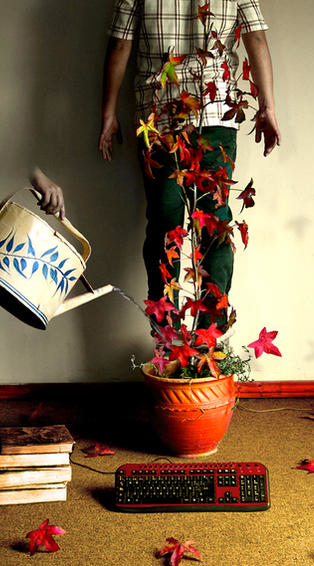 Le Pratiche
Pratiche Educative
Mira non solo a promuovere comportamenti validi, ma che aiutino l’esperienza e l’interiorizzazione di valori morali significativi interni alle pratiche stesse e quelle competenze cognitive e affettive, che stanno alla base di decisioni prudenti e responsabili
Il quadro di celebrazione(quadro di analisi, da Meirieu)
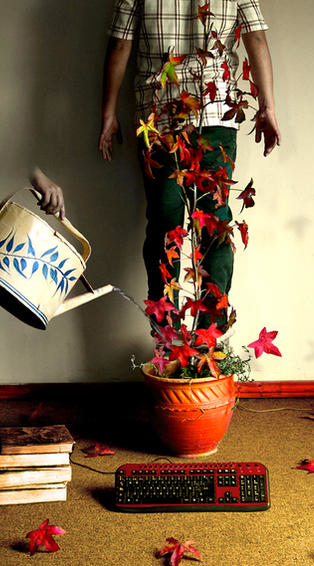 Le Pratiche
Pratiche Educative
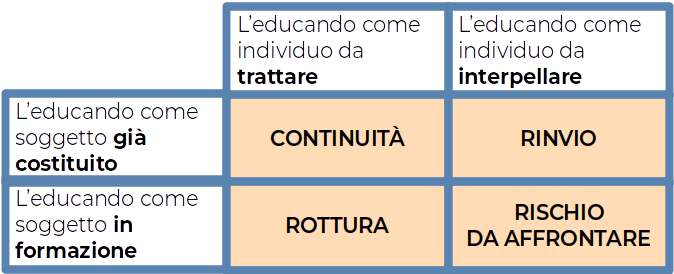 [Speaker Notes: X una più semplice lettura dell’intervento di pratica educativa]
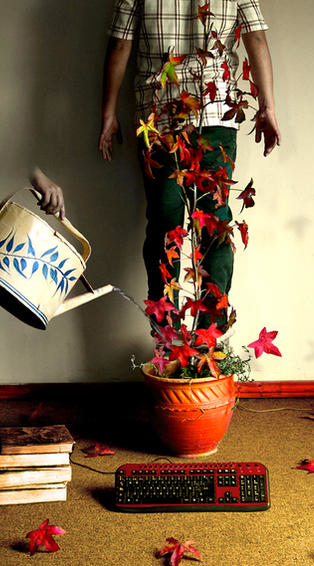 Le Pratiche
Considerazioni Ulteriori Sulle Pratiche
Interiorizzare attraverso le Pratiche
Le pratiche educative:
Presuppongono l’interiorizzazione di modelli di competenza
Mirano a promuovere comportamenti (socialmente) validi
Promuovono l’interiorizzazione di valori morali significativi interni alle pratiche stesse
Promuovono competenze cognitive e affettive alla base di decisioni prudenti e responsabili
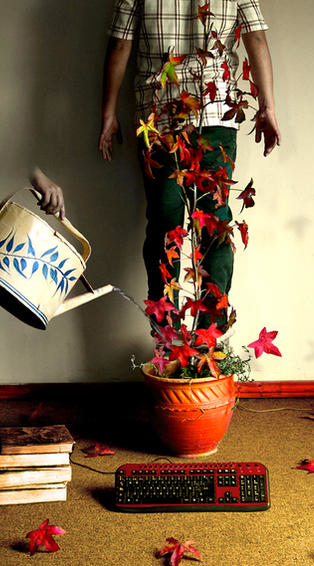 Le Pratiche
Considerazioni Ulteriori Sulle Pratiche
Istruire, Educare, Formare
Istruire, Educare, Formare: non sono sinonimi
Istruire: in generale indica qualunque pratica consapevole, intenzionale, finalizzata, settoriale, organizzata e controllata rispetto all’apprendimento strutturato e permanente di conoscenze teoriche (Massa)
[Speaker Notes: Es: meccanico, maitre di sala]
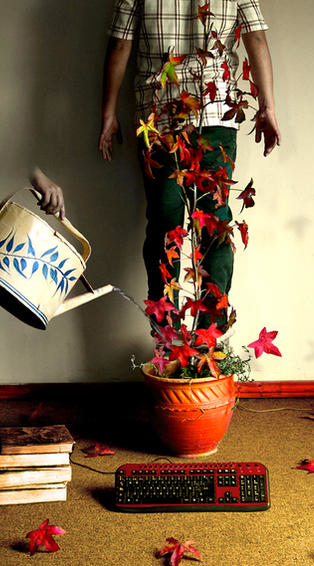 Le Pratiche
Considerazioni Ulteriori Sulle Pratiche
Formare: in generale indica qualunque pratica consapevole, intenzionale, finalizzata, settoriale, organizzata e controllata rispetto all’apprendimento strutturato e permanente di conoscenza, abilità o atteggiamenti determinati (Massa)
[Speaker Notes: Cf: meccanico, maitre di sala]
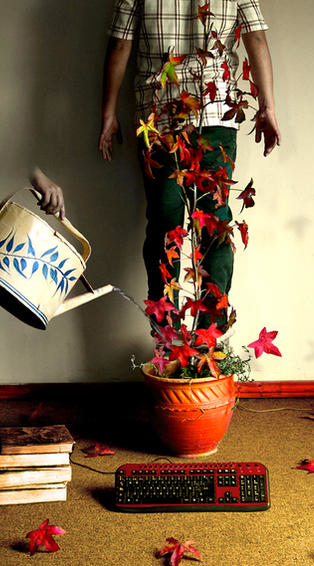 Le Pratiche
Considerazioni Ulteriori Sulle Pratiche
Educare:  in generale indica qualunque pratica consapevole, intenzionale, finalizzata, settoriale, organizzata e controllata rispetto all’apprendimento strutturato e permanente di comportamenti validi, di valori, di competenze cognitive e affettive
[Speaker Notes: Es.: buon cittadino, dipendente leale]
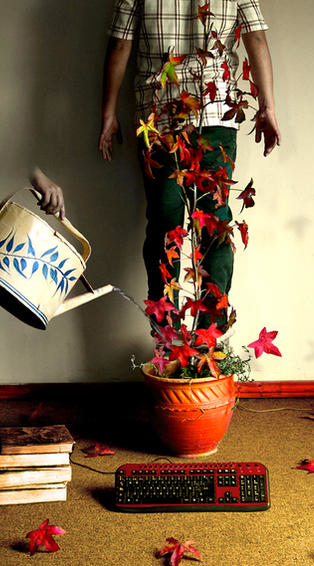 Le Pratiche
Considerazioni Ulteriori Sulle Pratiche
Il momento Educativo
Quando una pratica diventa educativa, quando serve una pratica educativa
Il momento educativo emerge quando si percepisce la resistenza del bambino o dell’adolescente di fronte ai progetti, agli obiettivi, alla volontà dell’educatore.
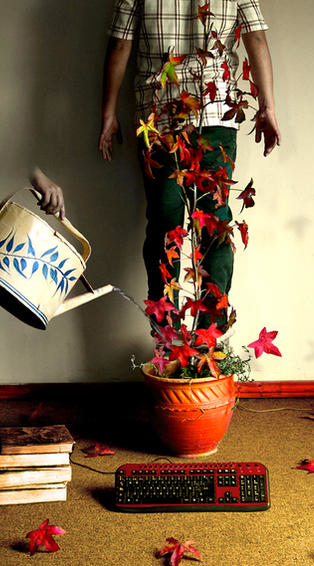 Le Pratiche
Considerazioni Ulteriori Sulle Pratiche
Il momento Educativo
L’educando sfugge ai propositi e al potere dell’educatore perché non capisce, non accetta oppure porta in sé altri progetti, altri obiettivi, altra volontà. La riflessione pedagogica si sviluppa proprio quando si decide di non mettere da parte tale resistenza, negandola o sopraffacendola, bensì accettandola
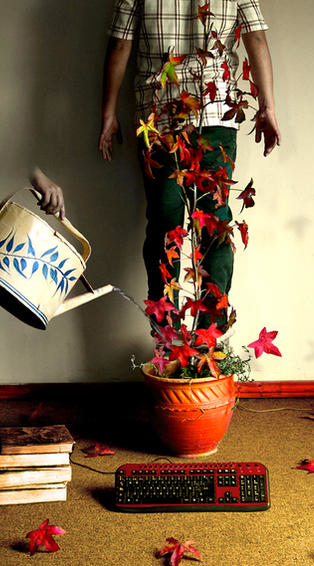 Le Pratiche
Considerazioni Ulteriori Sulle Pratiche
Il momento Educativo
e cercando di sviluppare un vero e proprio lavorio formativo che dirige la propria attenzione e il proprio interesse verso situazioni e soggetti concreti e le loro esigenze.(Louis Althusser)
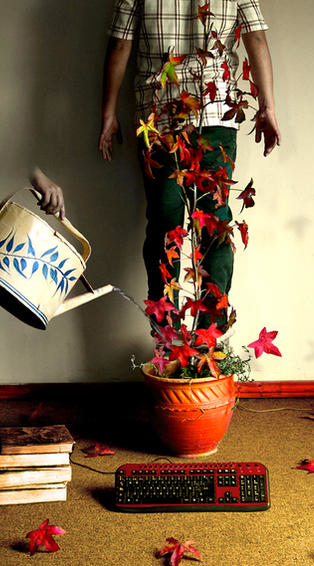 Le Pratiche
Considerazioni Ulteriori Sulle Pratiche
Il momento Educativo
NB: “del bambino o dell’adolescente”. La mutata situazione sociale, culturale e civica rende poco adatta questa indicazione
[Speaker Notes: Es.: identità dell’anziano; competenza di gestione del tempo dell’anziano; anziano: da stato antropologico a situazione sociale]
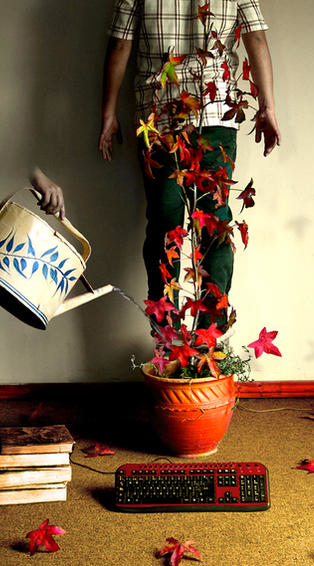 Le Pratiche
Considerazioni Ulteriori Sulle Pratiche
La Responsabilità Etica
Perché ci prendiamo cura dell’altro? Perché continuiamo a prenderci cura dell’altro?

Approccio naturale: la conosciamo, è limitata, a volte non adeguata
[Speaker Notes: Es.: il Mister della squadra di calcetto

Es.: figli naturali vs. educandi]
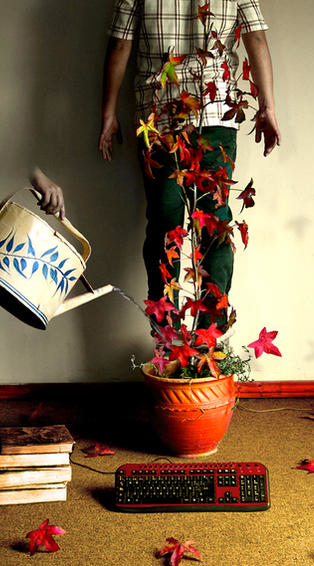 Le Pratiche
Considerazioni Ulteriori Sulle Pratiche
Approccio culturale: la cultura del clan nelle varianti territoriali
Approccio sentimentale: ci curiamo dell’altro perché c’è una relazione affettivamente segnata
[Speaker Notes: Es.: gruppo sociale vs. singolo o straniero

Es.: curo e seguo solo chi mi è simpatico, affettuoso]
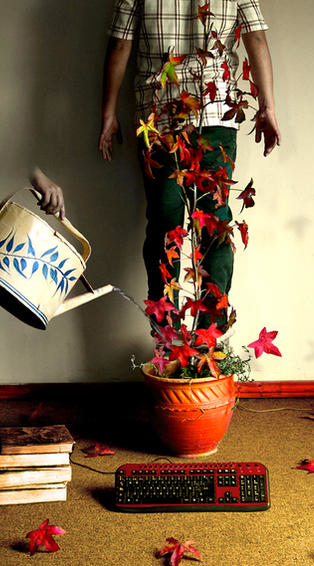 Le Pratiche
Considerazioni Ulteriori Sulle Pratiche
Approccio Possessivo: ci curiamo dell’altro perché c’è un rapporto duale privilegiato, esclusivo. Dopo un primo momento si vuole conoscere tutto dell’altro, scoprire i minimi particolari personali possedendoloNota: non è il riconoscimento della sofferenza
[Speaker Notes: Es.: al GrEst l’educatore/animatore che segue solo il suo pupillo

Es.: gruppi di mutuo soccorso]
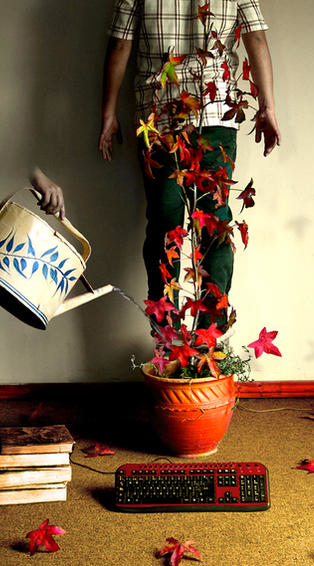 Le Pratiche
Considerazioni Ulteriori Sulle Pratiche
Nota: compensazione psicologica; in alcuni casi è un’importante motivazione (negativa)
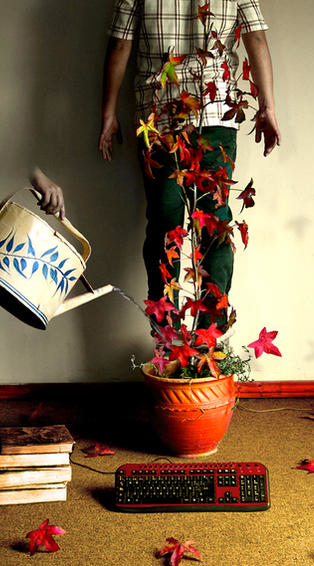 Le Pratiche
Considerazioni Ulteriori Sulle Pratiche
Quindi…
La Responsabilità etica:
Il tutto ci richiama ad una responsabilità superiore e a una motivazione qualificata (campo dell’etica)
Io sono responsabile dell’altro, senza attendere che questo diventi reciproco, dovesse costarmi la vita (Emmanuel Lévinas)
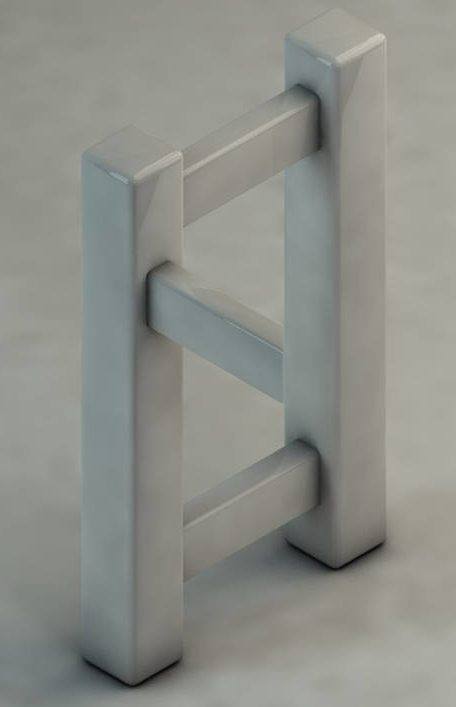 Domande?
Questions?
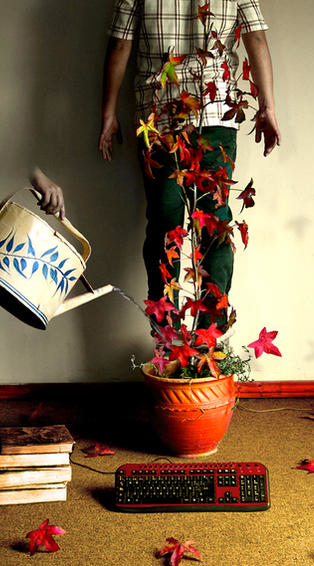 Conclusione
Abbiamo visto
La pedagogia è una scienza pratica: opera agendo
L’agire umano = “pratiche umane”
Tipologie di pratiche:
Pratiche umane
Pratiche educative
Caratteristiche specifiche delle pratiche umane ed educative
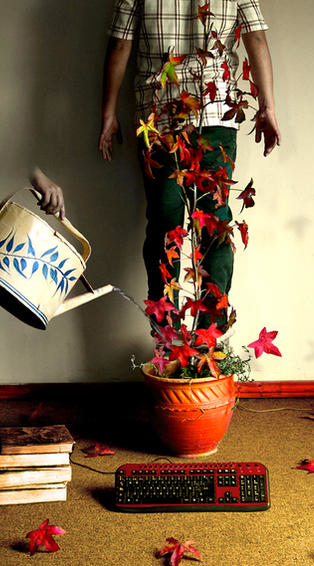 Conclusione
Abbiamo visto
L’interiorizzazione attraverso le pratiche
Cosa si intende per Istruire, Educare, Formare
Individuazione del momento Educativo vs. l’accompagnamento di agio
La Responsabilità Etica
Prossimo Incontro
Giovedì16 marzo 20:30
La Progettazione
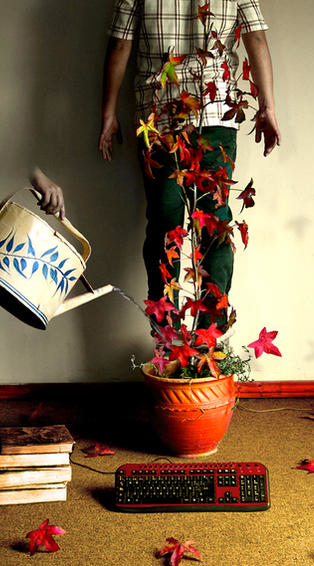 Stefano Bortolato
Pedagogia
Generale
2
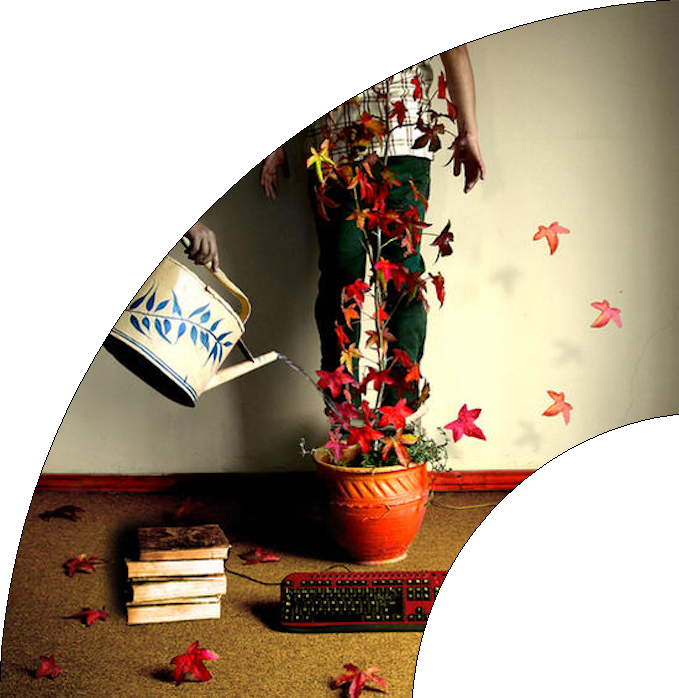 Le Pratiche Umane Le Pratiche     Educative
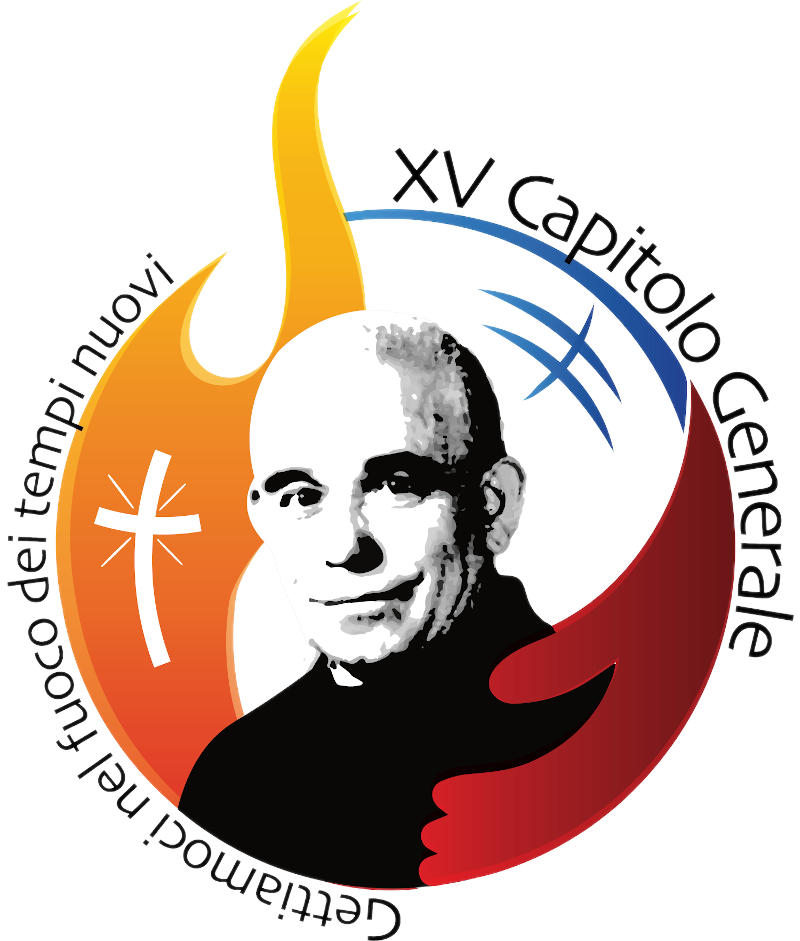 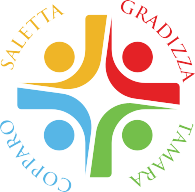 Copparo		3/3/2023